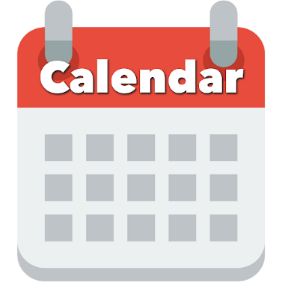 Today:
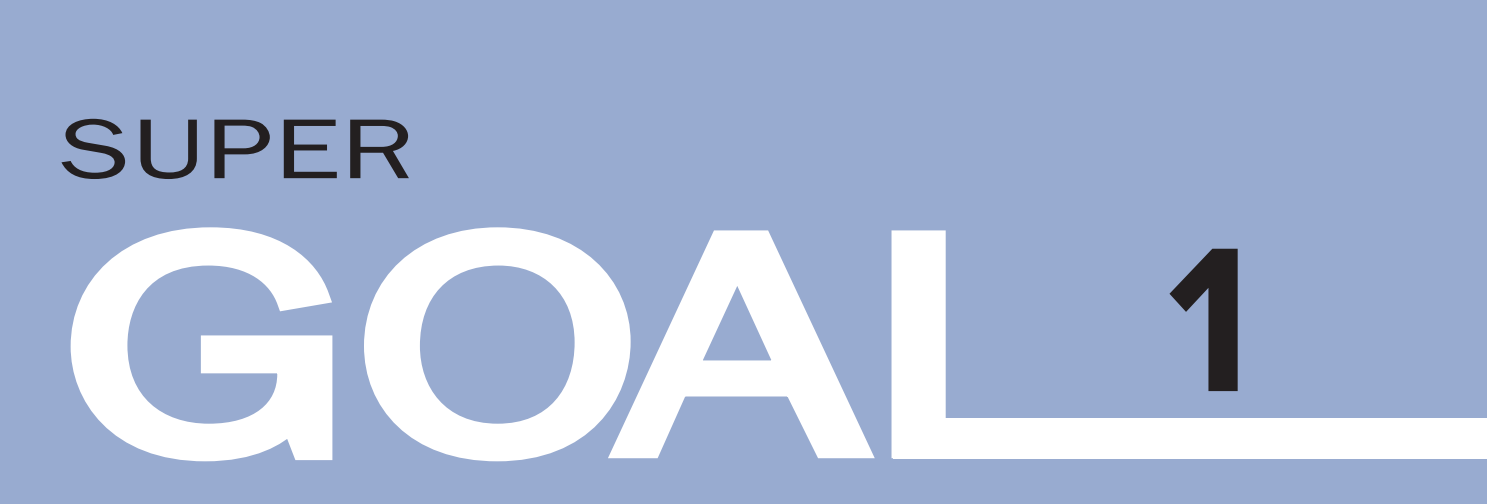 Date:
-      -
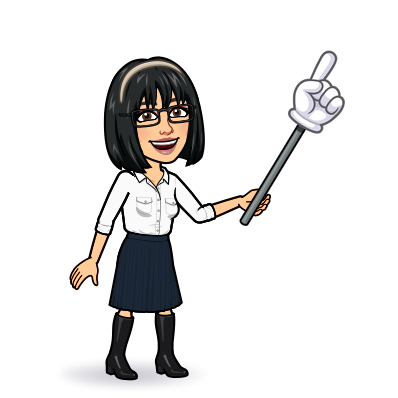 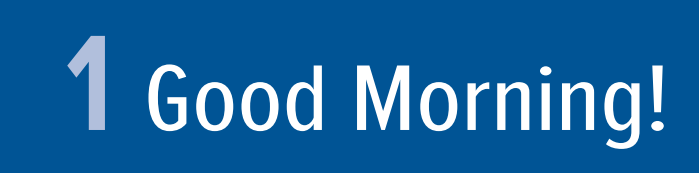 11    Form , meaning & function
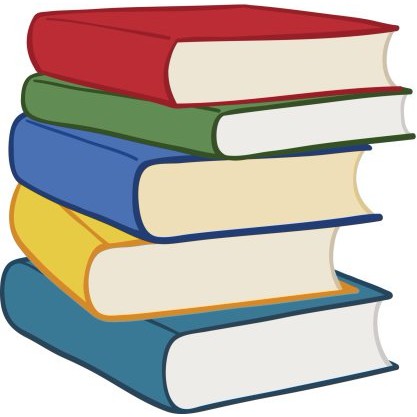 Page  9
By: Dalal Al-Juaid
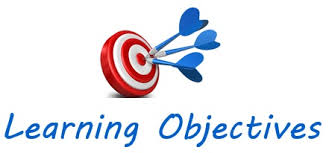 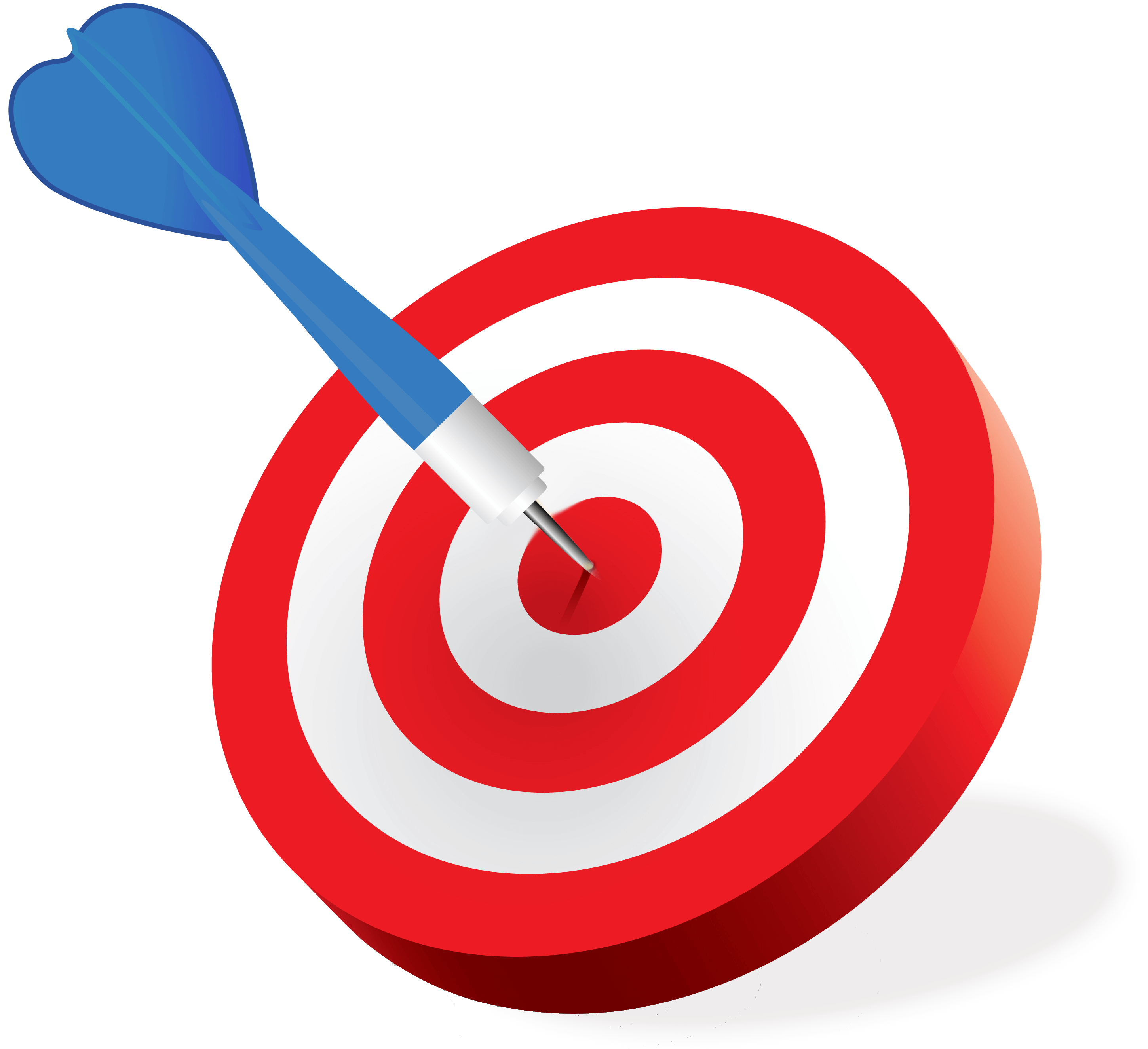 Identify school supplies correctly.
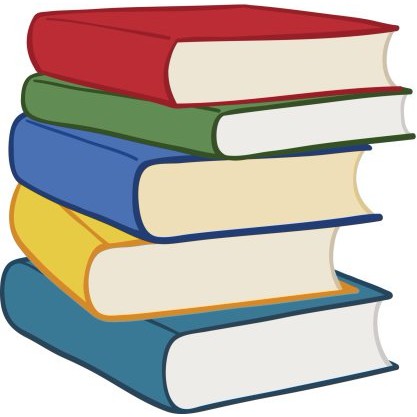 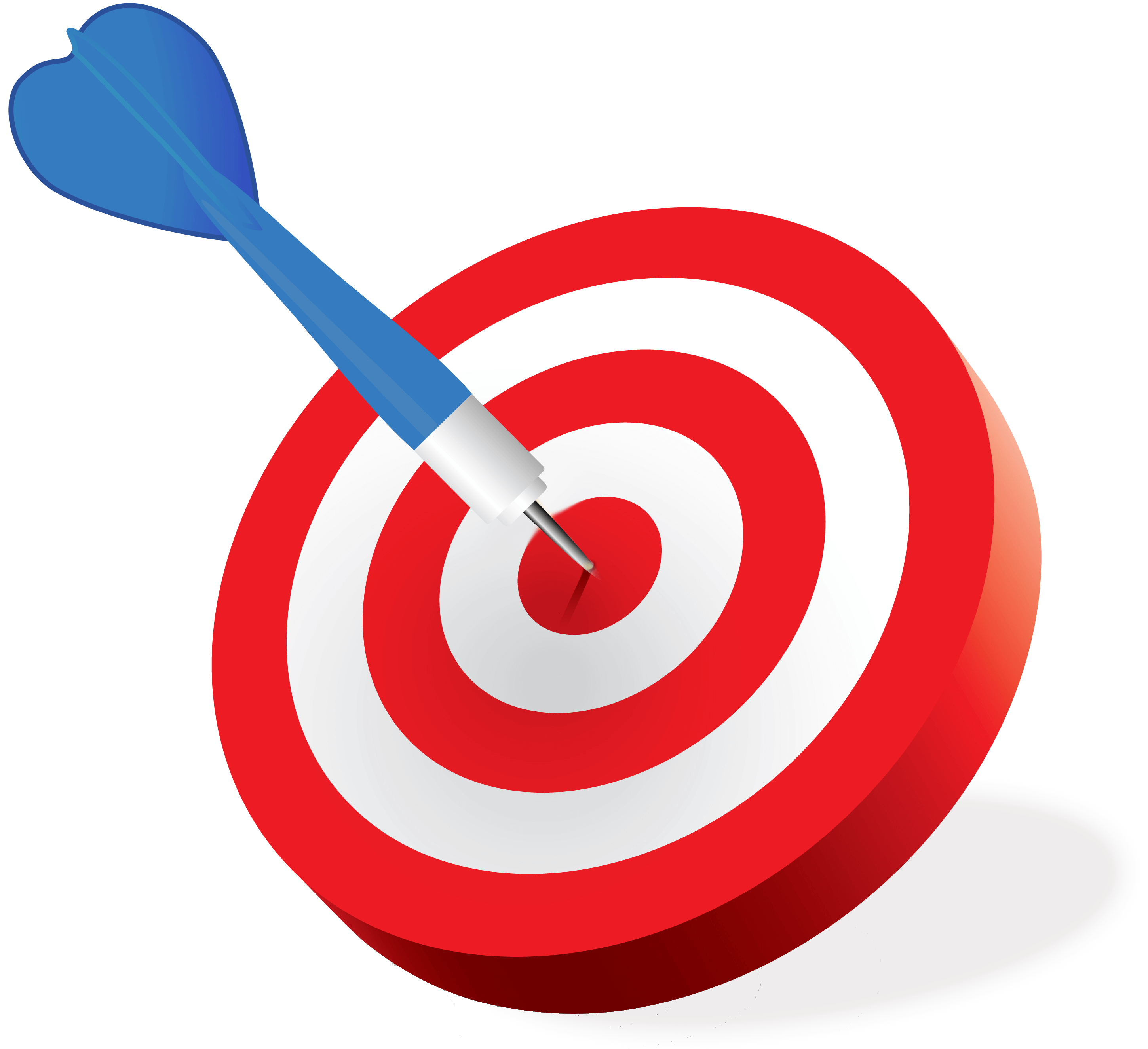 Match the school supplies with the correct verb
Warm up
conversation
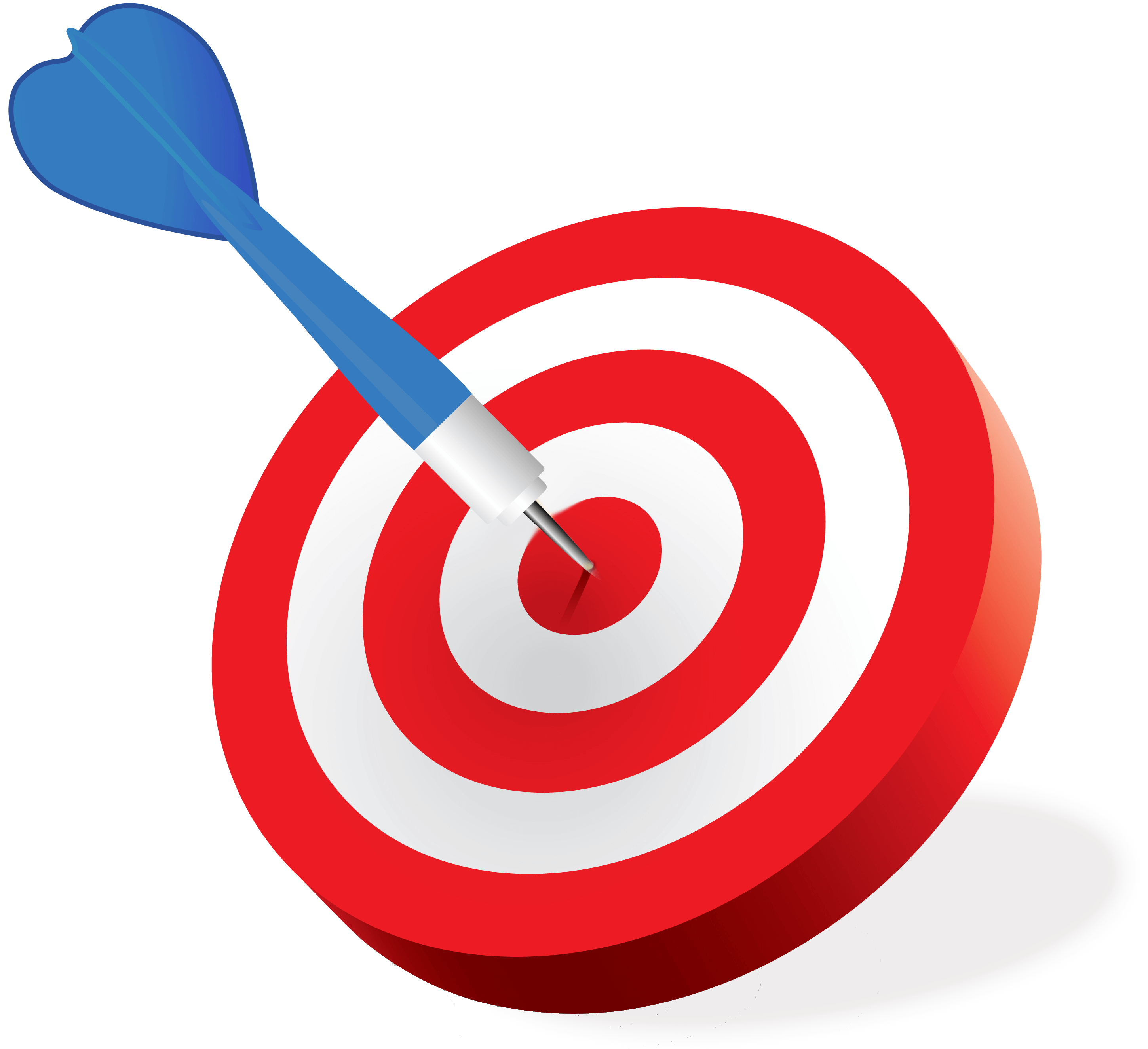 New words
Write the correct verb
match
summative
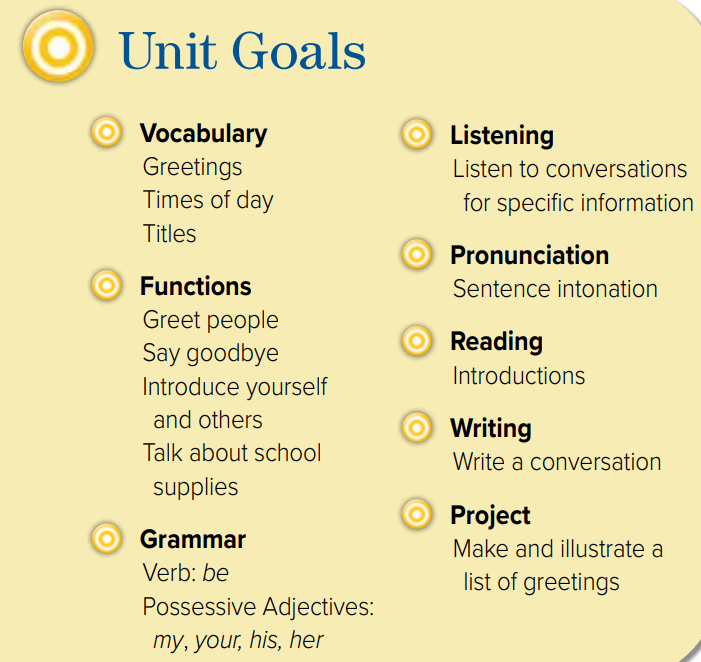 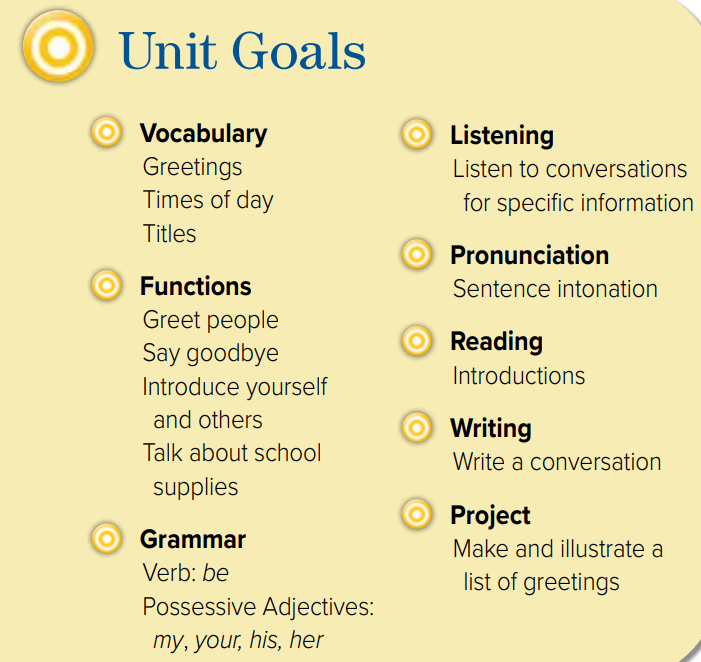 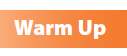 Talk about the picture:
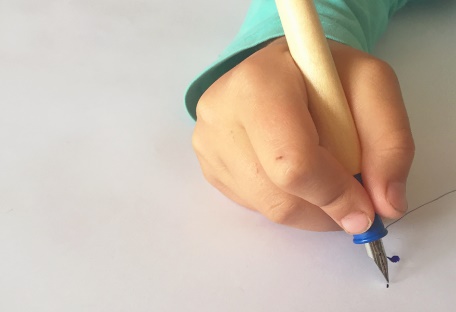 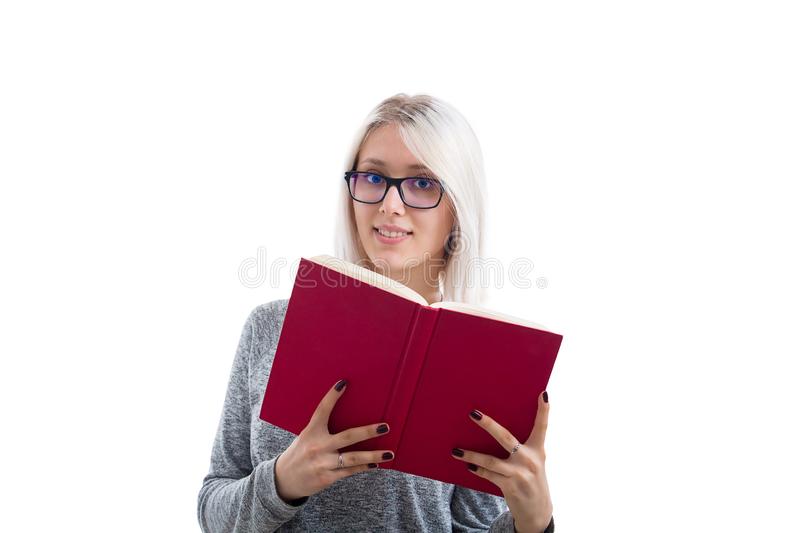 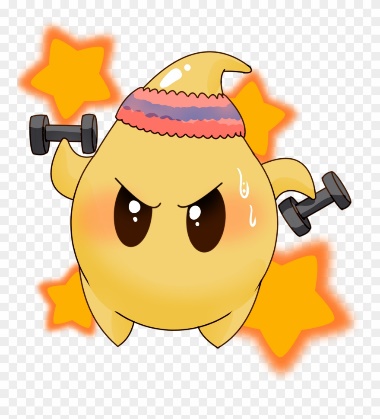 write
read
We read books.
We write with a pen.
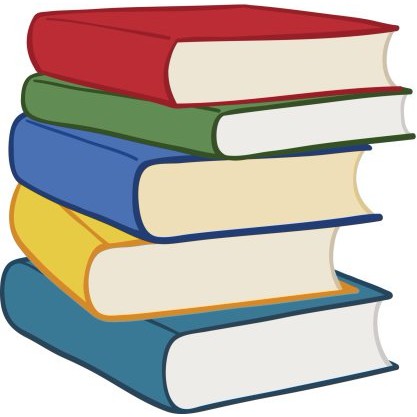 Warm up
The preposition with is used when the item is used a tool.
School things
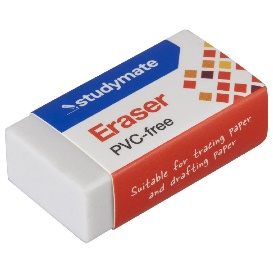 New words
eraser
match
We erase with an eraser.
summative
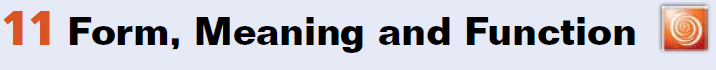 Page 9
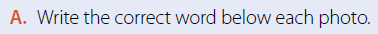 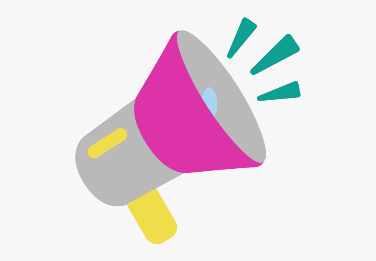 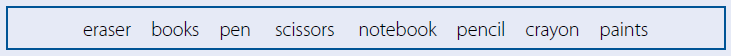 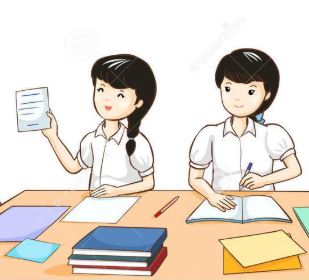 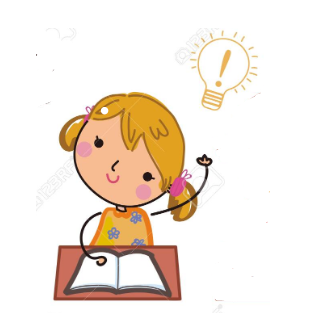 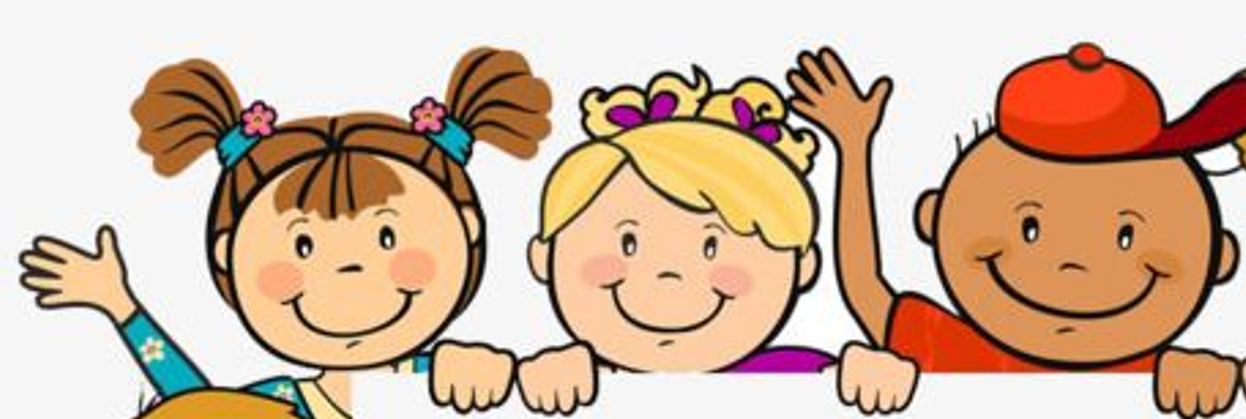 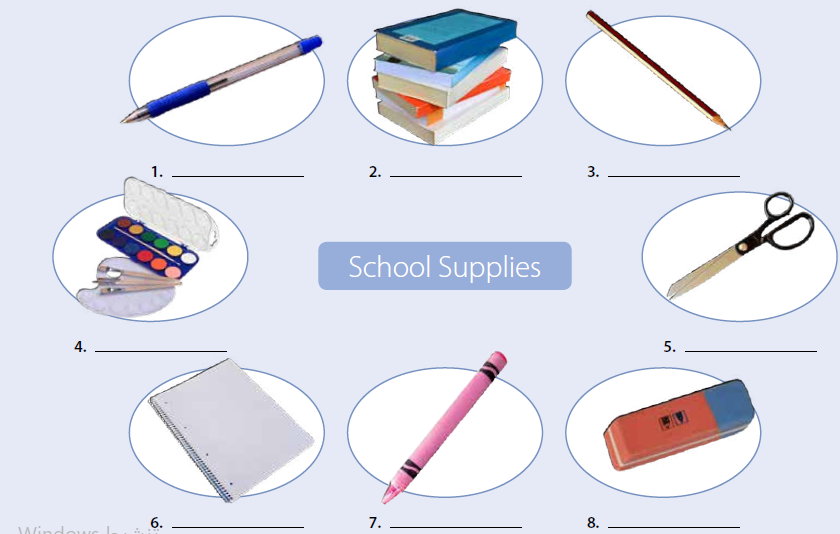 read
Think pair share
books
pen
pencil
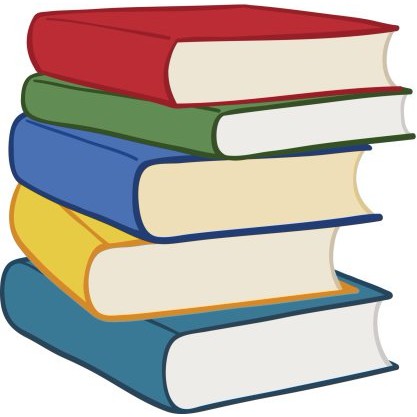 Warm up
School things
scissors
paints
New words
match
eraser
crayon
notebook
summative
New Words
pen
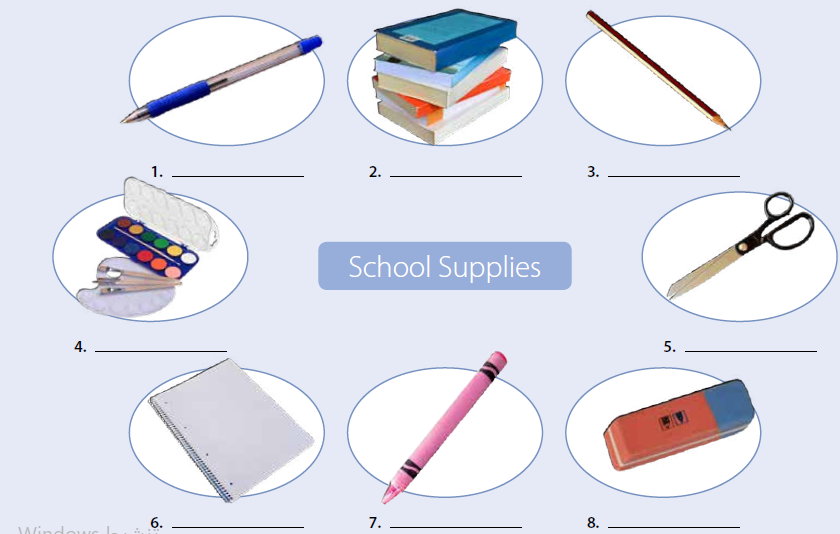 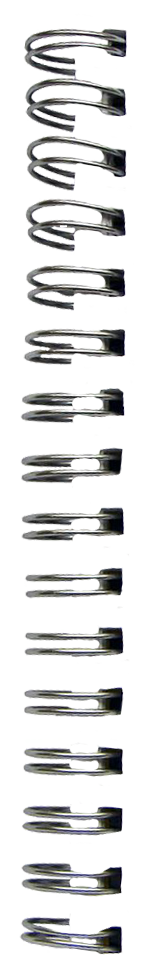 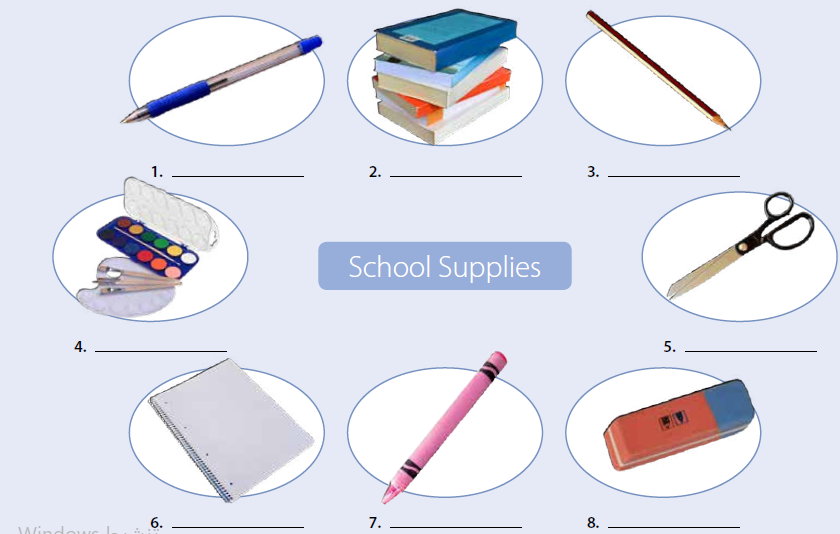 pencil
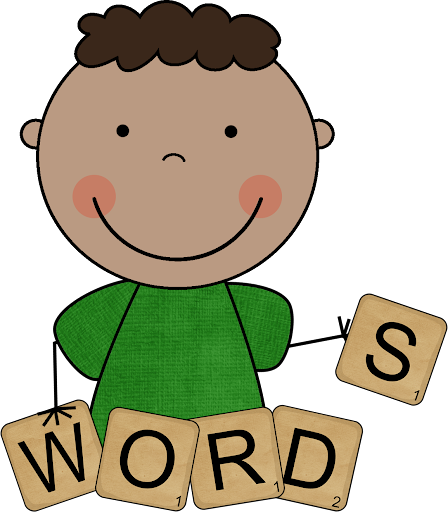 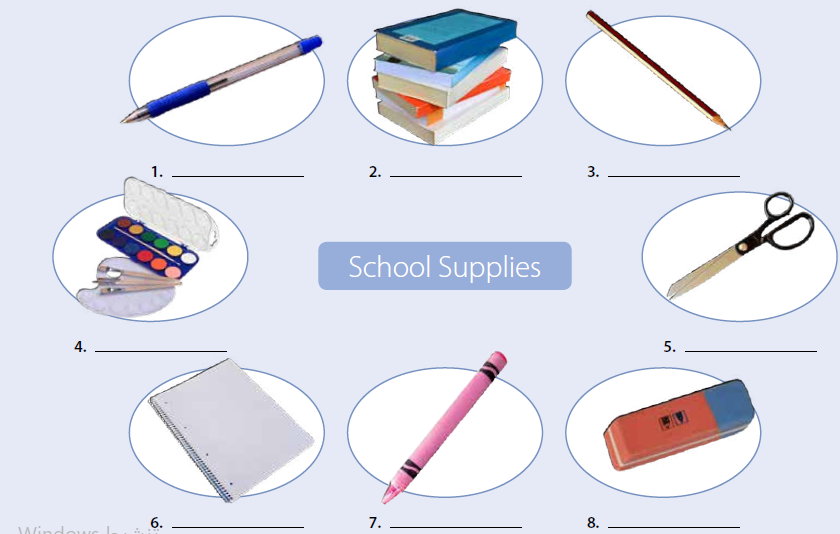 book
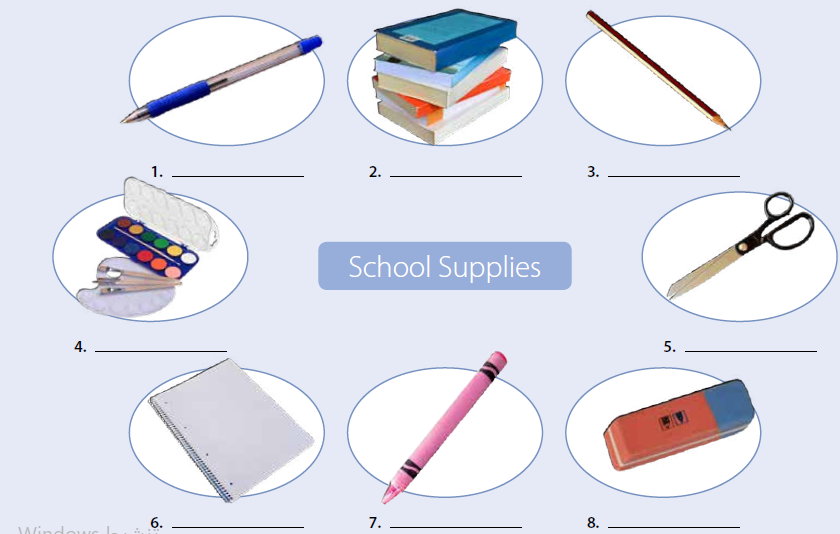 notebook
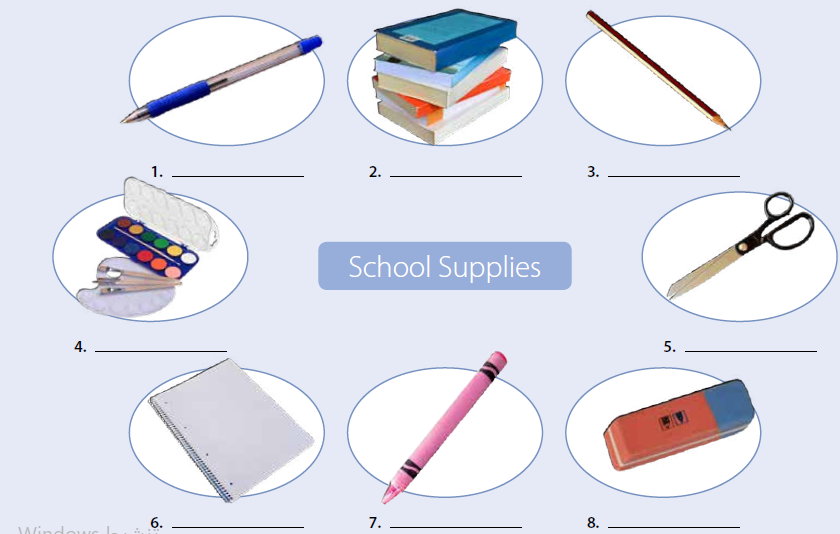 eraser
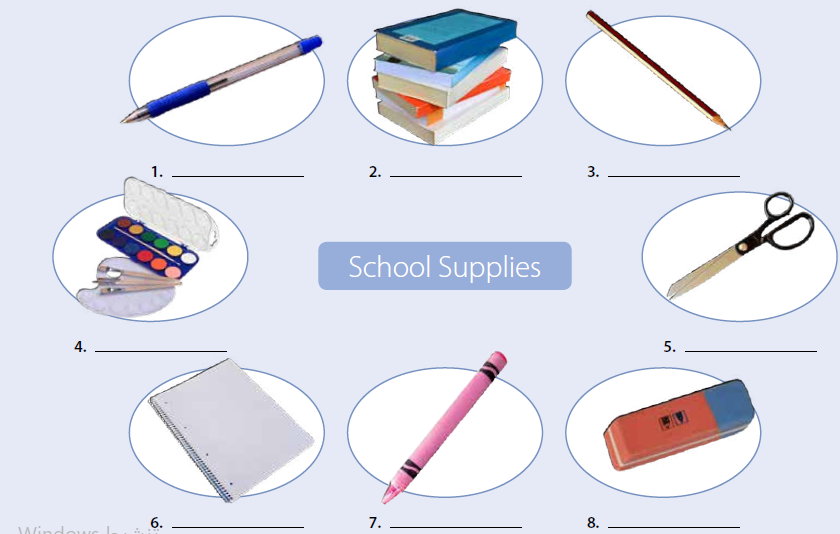 scissors
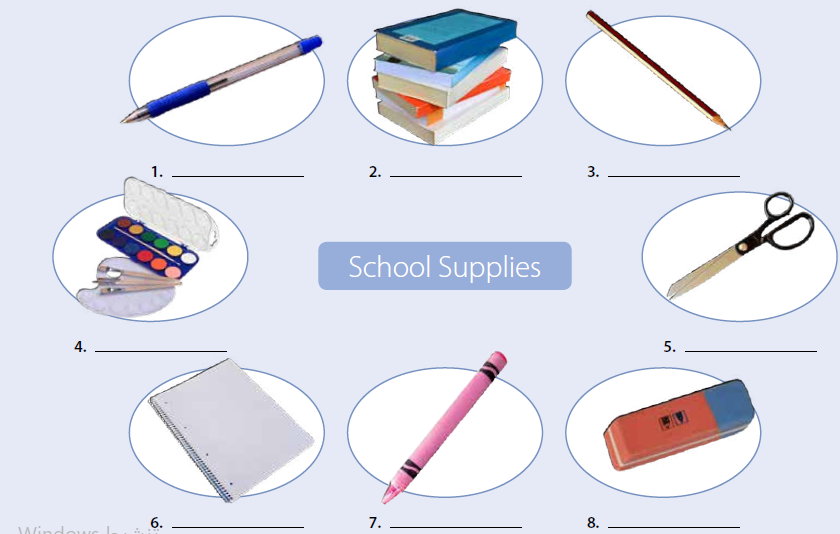 paints
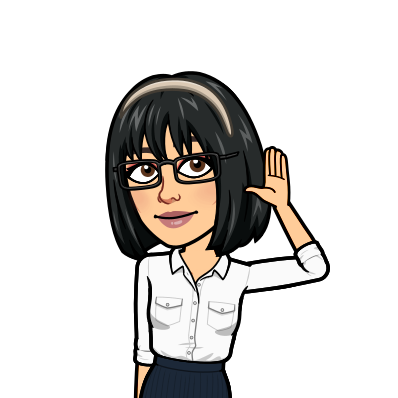 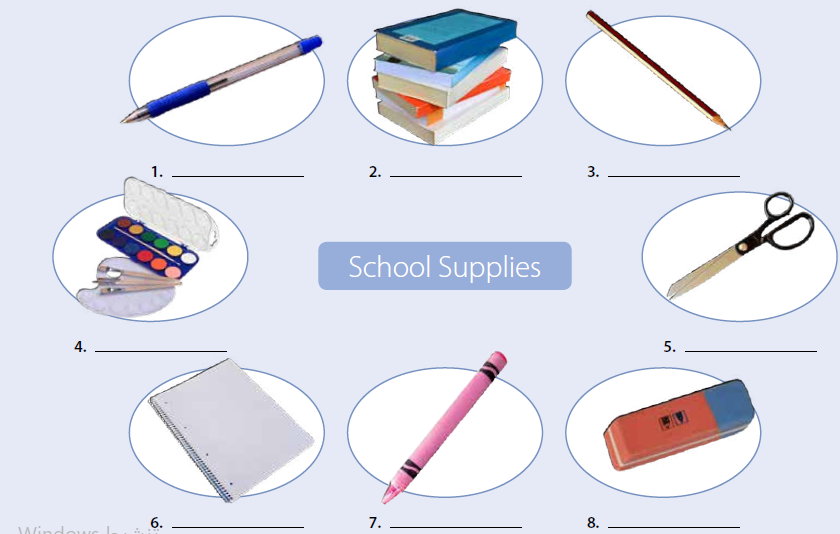 crayon
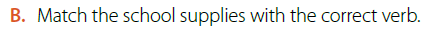 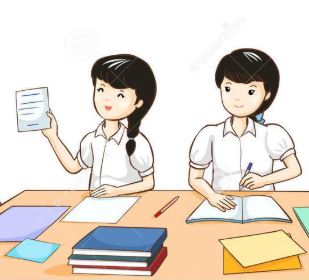 What do you use each school supply for?
with crayon
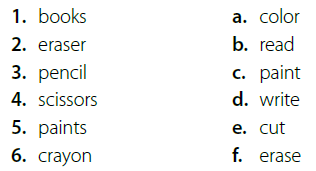 pair  work
books
with paints
with pencil
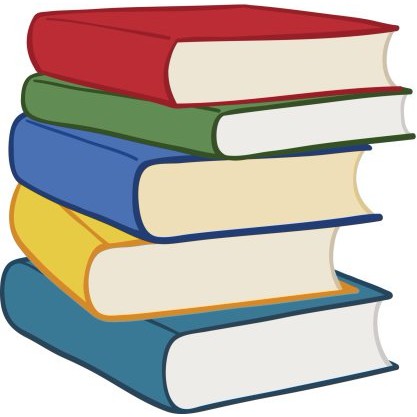 with scissors
Warm up
with eraser
School things
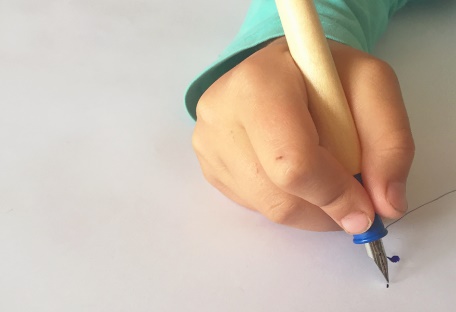 New words
write
We write with a pen.
match
summative
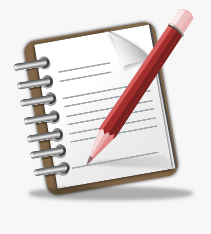 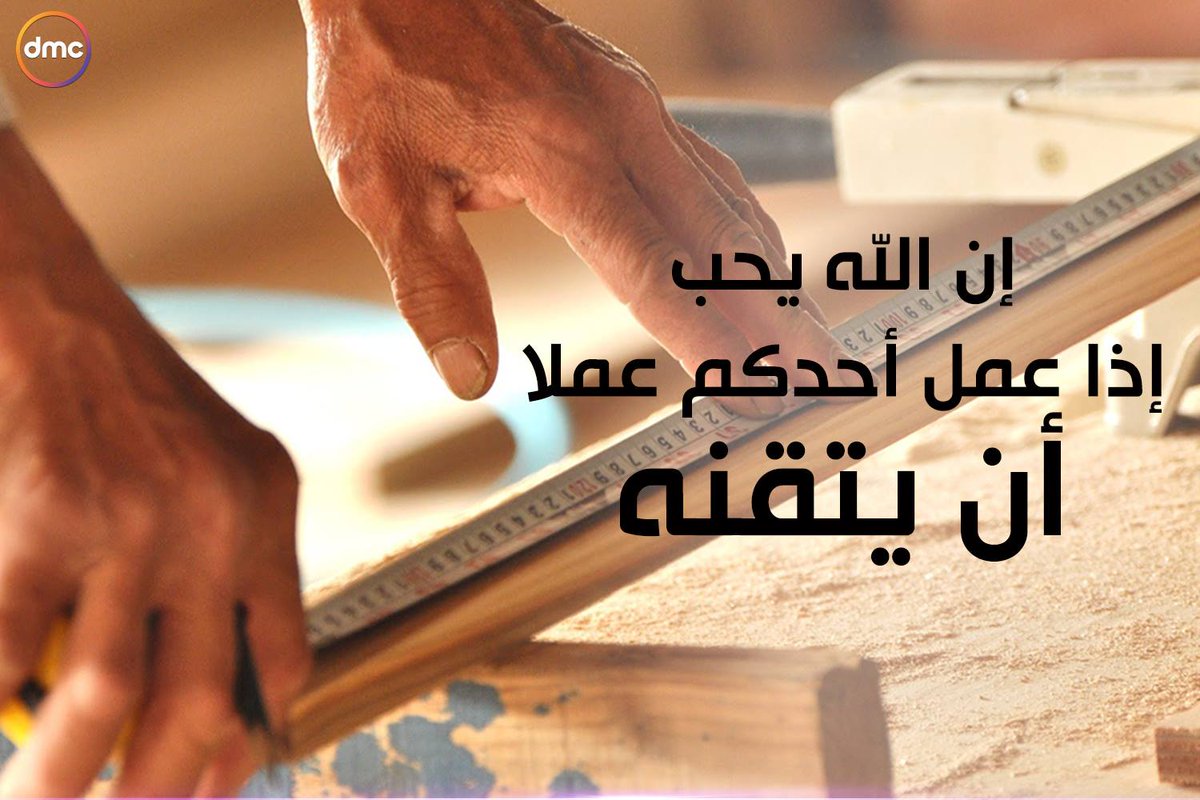 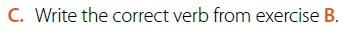 read
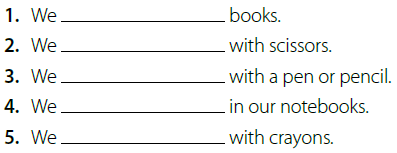 cut
write
write
color
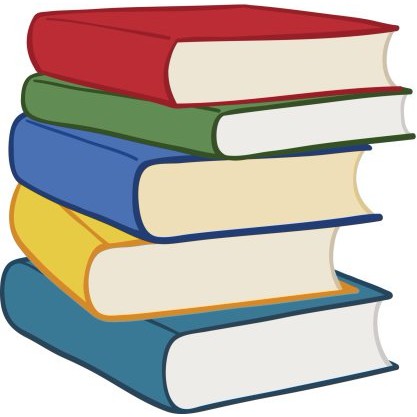 Warm up
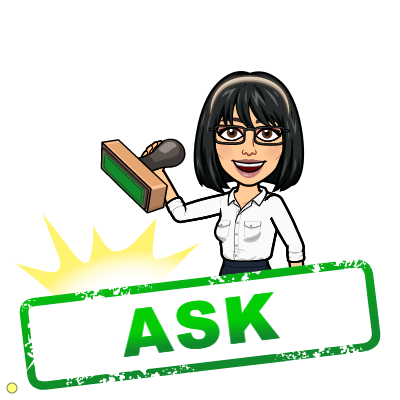 School things
New words
match
Make a question
summative
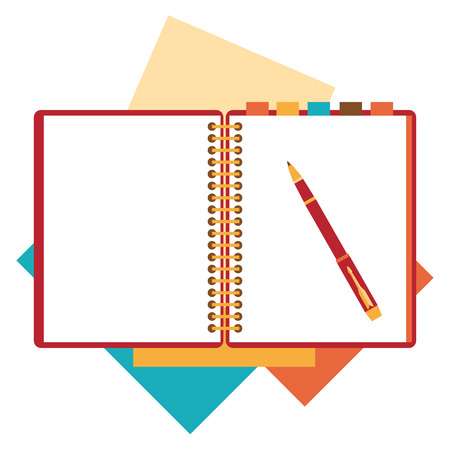 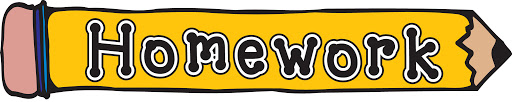 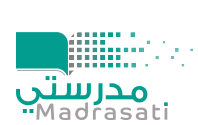 Write a sentence in your notebook
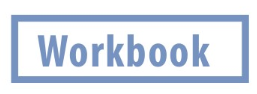 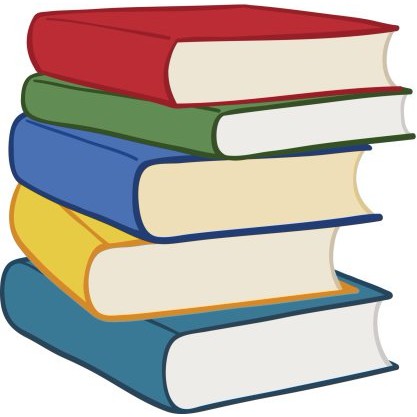 Warm up
School things
New words
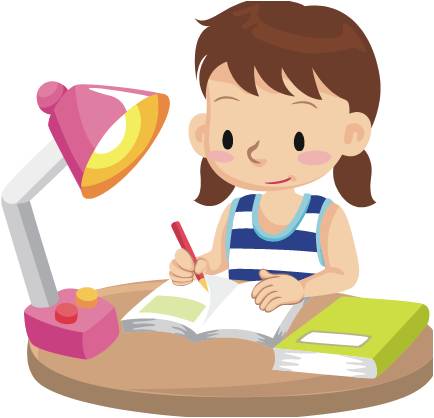 match
summative